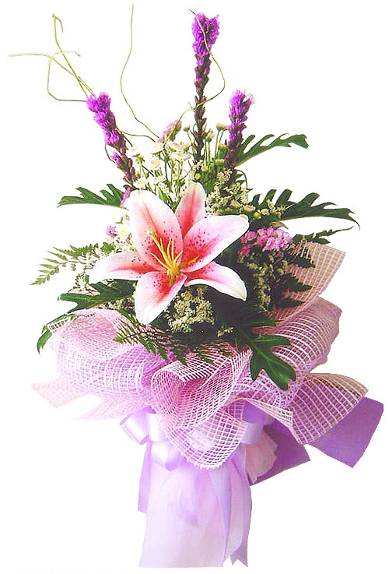 ประสานและติดตามการใช้
งบ 
PP ปี 2560
การบริหารงบประมาณUC ระดับ พื้นที่ (CUP)
PP เหมาจ่าย : workload / ผลงาน QOF( 43 แฟ้ม) การสำรวจ
 PPA: วัตถุประสงค์ /การเบิกจ่าย/ ผลงานตามโครงการ,ปัญหาเขต
2
แนวทางการจัดทำแผนงานโครงการ  เขต 2 พิษณุโลก
หน่วยบริการเสนอแผนงาน
กิจกรรมบริการ
สสจ 
  1 ตรวจสอบรวบรวม แผนงาน
  2 แจ้งวงเงินงบประมาณพื้นที่
คทง.พิจารณาโครงการพิจารณา
อปสข
อนุมัติ
สปสช.เขต 
เบิกจ่ายงบ
หน่วยบริการ
-เขียนโครงการ/ภาคผนวกเบิกจ่ายเงินตามแผน
เสนอสสจอนุมัติ หรือ cup 
(ตามแผนอนุมัติจาก อปสข)
โครงการไม่ต้องส่ง สปสช /อนุมัติที่ พื้นที่  ผตามแนวทางของจังหวัด สสจ/ CUP
3
PP ที่มีลักษณะเป็น โครงการ
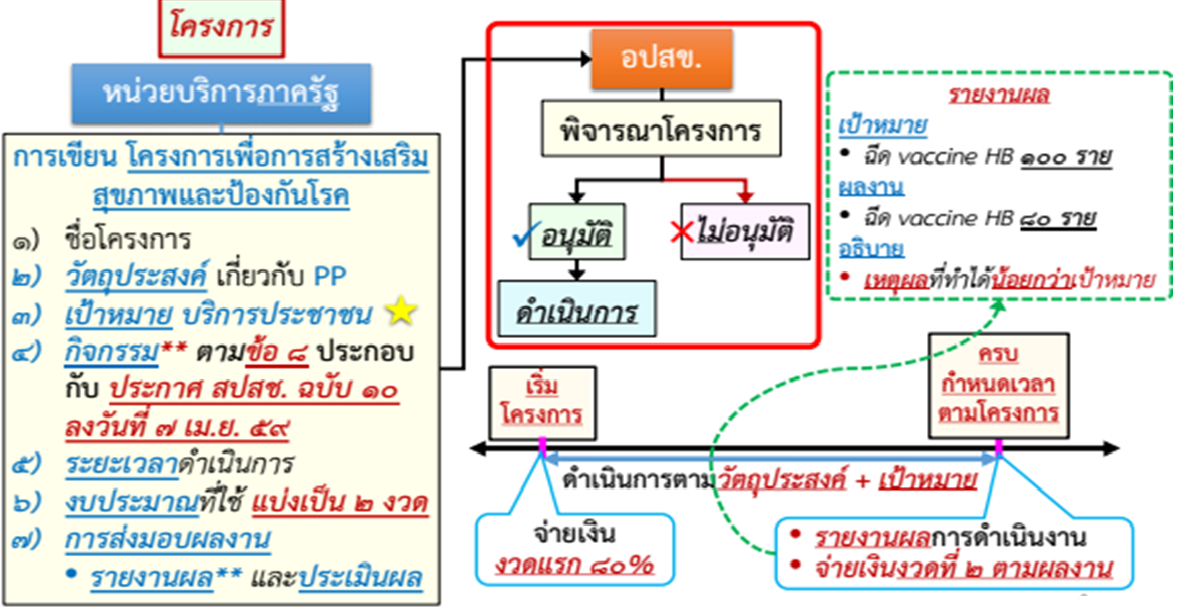 4
ข้อสังเกตการเขียนแผน โครงการ
5
เป้าประสงค์ของ P&P
 เพื่อลดปัจจัยเสี่ยงทางสุขภาพ อัตราป่วย/อัตราตายที่เป็นภาระโรคของประเทศ
 เพื่อส่งเสริมสุขภาพแม่และเด็ก
วัตถุประสงค์
 เพื่อเพิ่มการเข้าถึงบริการสร้างเสริมสุขภาพและป้องกันโรคตามสิทธิประโยชน์*ของประชาชนกลุ่มวัย
การบริหารกองทุนได้ตามเป้าหมาย (รวดเร็ว ถูกต้อง เป็นธรรมตรวจสอบได้)
การประเมินผล ตามเป้าหมาย : ตัวชี้วัด
ตัวชี้วัดระดับเขต PP 4 บาท(ปัญหา3เรื่อง)  
ตัวชี้วัด QOF   (PP 3 ตัว) 
ตัวชี้วัด Deploy เขต  ( การเบิกจ่าย /เอกสารถูก) 
ตัวชี้วัดร่วม  เขต   ( ไม่มี PP )
ตัวชี้วัดการบริหาร P&P
 อัตราการเบิกจ่ายวงเงิน PP ที่ได้เบิกจ่ายจริงให้หน่วยบริการ  ( > ร้อยละ 97 )
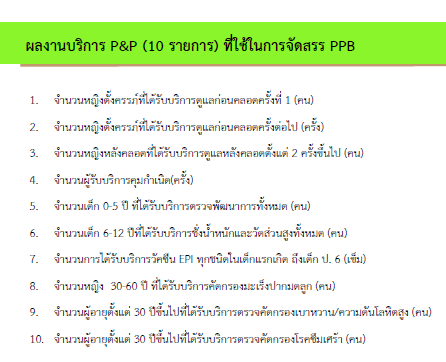 วิธีการคำนวณ
งบต่อ point  = งบ / sumpoint
ผลงานบริการสร้างเสริมสุขภาพและป้องกันโรค
ผลการดำเนินงาน P&P  9 เดือน ปี60
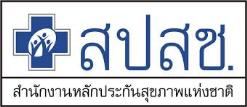 แผนและผล การบริหารงบ PP 60
[Speaker Notes: อย่างไรการบริหารงบได้ตามเวลา แต่อาจจะยังไม่ได้ตามวัตถุประสงค์
 เช่น พื้นที่ยังไม่ได้ มุ่งการแก้ไขปัญหาระดับเขต อาจจะยังเน้น ตามนโยบาย]
งบ PPA ส่วนที่ 2 องค์กรอื่น5แสน
งบ PPA ส่วนที่ 1(หน่วยบริการ 11.90ลบ)
1  ประชาสัมพันธ์หน่วยงานองค์กร สมาคมชมรมที่มิใช่หน่วยบริการ
 2 พิจารณาแผนงาน/โครงการ โดยคทง เสนอ อปสข. 
3 ทำนิติกรรมโอนงงบ/ประเมินผลงาน/  รายงานผล อปสข.
1  จัดสรรงบตามสูตร ปชก+ค่าความยากง่ายพื้นที่ ให้จังหวัดบริหารราย Cupและทำแผน/โครงการ
 2 ขออนุมัติแผนงาน/โครงการ ผ่าน อปสข. 
3  โอนงบลง cup และติดตามประเมินผลงาน  รายงานผล อปสข.
วิเคราะห์ การจัดทำแผนแก้ไขปัญหาของพื้นที่ปัญหาเขต -มารดาและทารกตาย -พัฒนาการเด็ก –งาน NCD  เบาหวานและความดัน)
สรปผลการพิจารณา  ** ต้องเน้นผลกับประชาชน ที่เป็นบริการรายบุคคลครอบครัว 1 ผลแค่จัดประชุม /จำนวน ครั้ง /คนเข้าประชุมต้องบอกกิจกรรมบริการ PPที่เกิดกับ ปชช. 2 ชื่อโครงการควรบ่งบอกถึงกิจกรรมที่จะดำเนินการ 3 วัตถุประสงค์ ต้องตอบผลลัพธ์โครงการหมายเหตุ บอกได้ว่าแต่ละโครงบริการ PP ปชชที่ไม่ป่วย(กรณีป่วยมีงบ OP IP) ได้จำนวน กี่ราย กี่ตำบล กี่คน ครั้ง และมีแผนการกำกับติดตามผลลัพธ์ ได้ ร้อยละ  เปอร์เซนต์
สรุปแผนงาน/โครงการหน่วยบริการ จังหวัด อุตรดิตถ์
สรุปแผนงาน/โครงการหน่วยบริการ จังหวัด พิษณุโลก
สรุปแผนงาน/โครงการหน่วยบริการ จังหวัด เพชรบูรณ์
สรุปแผนงาน/โครงการหน่วยบริการ จังหวัด สุโขทัย
ผลการติดตามแผนงาน PP
ติดตามเยี่ยมพื้นที่ สุ่มโรงพยาบาล/รพสต จังหวัดละ 2 แห่ง (ระหว่างดำเนินการ) 
-พล : (รพร.นครไทย   รพสต บ้านหนองขมิ้น รพสต. วังโพรง (เนินมะปราง)
-อต รพสต.บ้านนานกกก รพ พิชัย
-สท  :
-ตาก  รพ ท่าสองยาง  เทศบาลนครแม่สอด 
-เพชรบูรณ์ :
สรุป
-การใช้งบค่อนข้างช้า เนื่องจากงบมาช้า โครงการยังไม่ได้รับการอนุมัติ (แต่แผน)
-ผลการดำเนินงานตาม KPI บางตัวไม่ได้ตามเป้าหมาย 
-แผนส่วนใหญ่ยังกระจายไม่ได้เน้นประเด็น
ผลการติดตามแผนงาน PP
การติดตามประเมินผลงานตามเป้าหมาย (จาก Data Center )
การสรุปการดำเนินงานในภาพ CUP (ประชุมติดตามระดับจังหวัดปลายปีงบประมาณ )
ภาคผนวก: ผลการดำเนินงาน ปี 2560
ปัญหามารดาและทารกตาย :คุณภาพการฝากครรภ์
ANC   ครบ 5ครั้ง
ANC ครั้งแรก 12 ks
ทารก นน<2500   ( < 7%)
อัตรามารดาตาย <15 ต่อแสน LB
ที่มา R2DC  ณ 1 สค 60
ปัญหาพัฒนาการเด็ก : การเข้าถึง การดูแล รักษา
พัฒนาการสมวัย 80%
อัตรการคัดกรอง  >90%
พัฒนาการล่าช้า 20%
ที่มา R2DC  ณ 1 สค 60
ปัญหาโรคไม่ติดต่อเรื้อรัง DM HT การเข้าถึง การดูแล (คัดกรอง ปป ไม่เป็นโรค)
คัดกรอง  HT>80%
คัดกรอง  DM >80%
ประเด็นปัญหาเขต : ปัญหามารดาทารก เขต 2 ปี 60
ที่มา :รายงานการตรวจราชการ รอบ1, HDC ตค.59-มีค.60
ประเด็นปัญหาเขต : พัฒนาการเด็กปฐมวัย เขต 2ปี60
ที่มา:รายงานการตรวจราชการ รอบ1, HDC ตค.59-มีค.60)
ผลงานตามตัวชี้วัด QOF PP
ที่มา: HDC ณ มิย 60
การเตรียมการ
PPB วัดตาม Wokload
การขยายเวลาแผน PPA 59,  60 
 (สสจ .รวบรวมแผน ที่ต้องขยาย ส่ง สปสช. ขออนุมัติ
การรายงานผลงานแต่ละโครงการเก็บไว้ที่ หน่วยบริการ
( ผลลัพธ์ตามโครงการ เช่น แผนการจัดบริการ จำนวนการรับบริการ จำนวนประชาชน) 
ข้อมูลตามตัวชี้วัด ตามประเด็นปัญหา
แบบรายงาน
แบบรายงาน
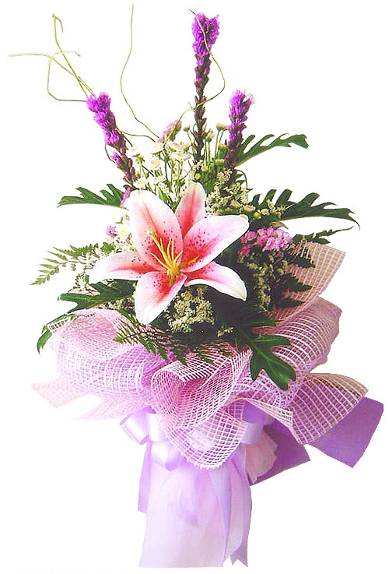 ขอบคุณและคำถามค่ะ